Przygody z nauką i mikroskopem
Czyli 3b na tropach komórek cebuli …
Gdy wróciliśmy po feriach do szkoły czekała nas niezwykła lekcja. Wyruszyliśmy do …
Niczym prawdziwi studenci wysłuchaliśmy, krótkiego wykładu o działaniu mikroskopu. Potem musieliśmy zdać egzamin w formie quizu, zanim mogliśmy przystąpić do prac badawczych.
Z pomocą bardzo miłej pani  Gosi, prowadzącej zajęcia oraz przy użyciu nowoczesnej  technologii IT przystąpiliśmy do działania.
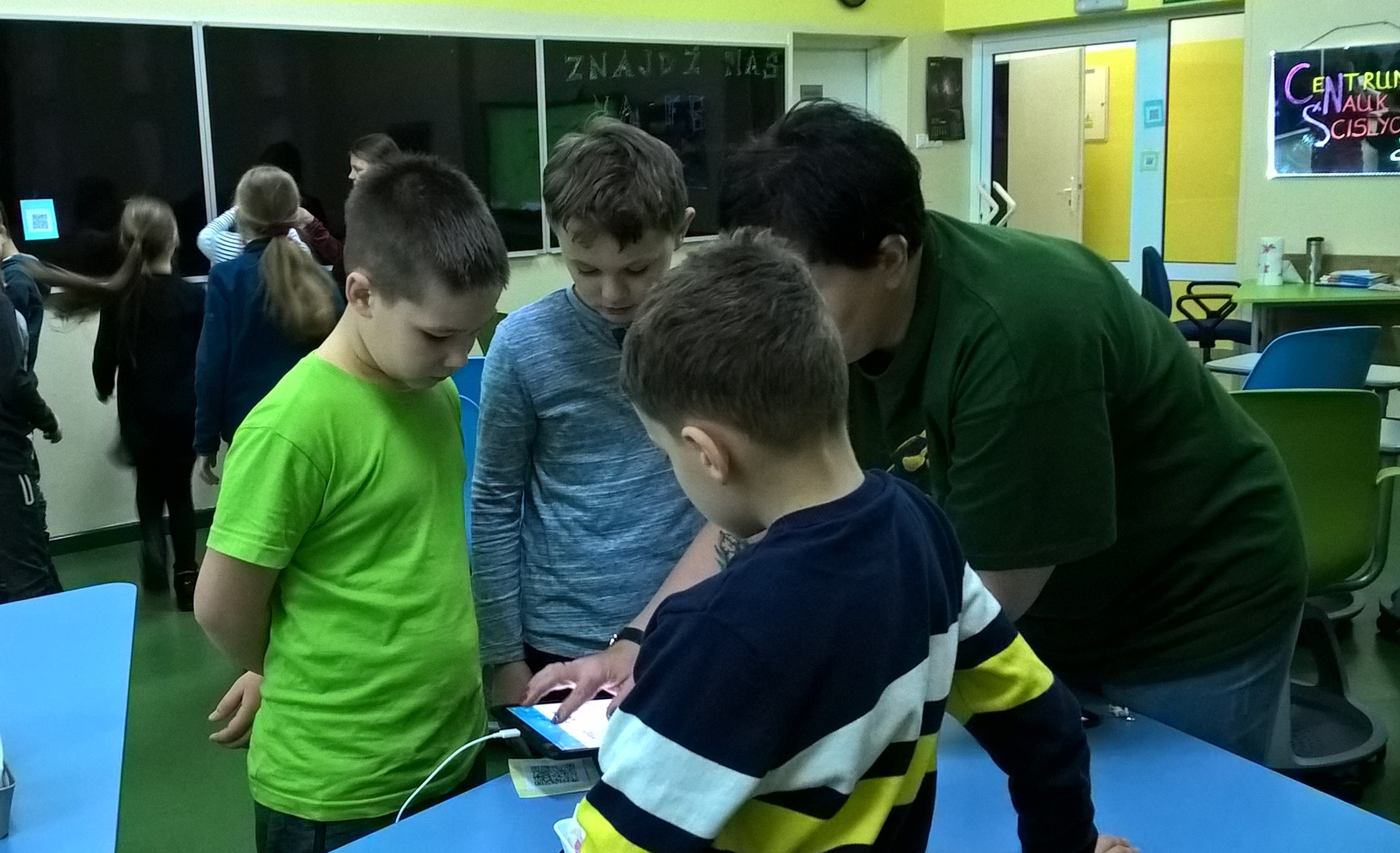 Najpierw musieliśmy samodzielnie przygotować preparaty do oglądania pod mikroskopem.
Nie było to takie łatwe, ale poradziliśmy sobie.
Trzeba było odpowiednio wyregulować mikroskop. 
Robiliśmy to po raz pierwszy.
Długo nie pojawiał się żaden obraz w okularze mikroskopu.
Ale byliśmy cierpliwi i wytrwali w swoich badawczych poszukiwaniach.
Z dużym zaciekawieniem oglądaliśmy efekty naszej pracy na monitorze.
Zdjęcie komórek cebuli obserwowane pod mikroskopem.
Szczególnie dziękujemy mamie Natalki, która zorganizowała dla nas wyjście do Centrum Nauk Ścisłych
Klasa 3b wraz z wychowawczynią, panią Beatą.